Презентация кабинета физики.
Троицкий авиационный технический колледж- филиал Московского государственного технического университета ГА.
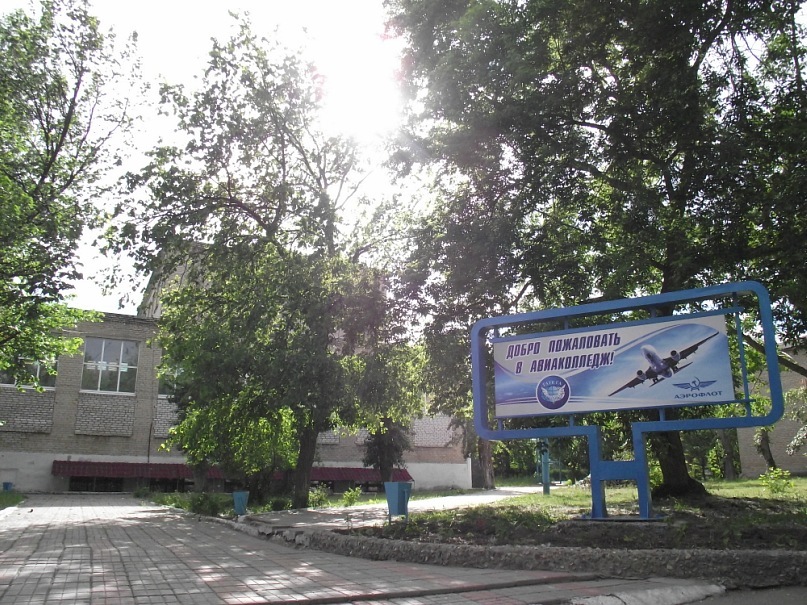 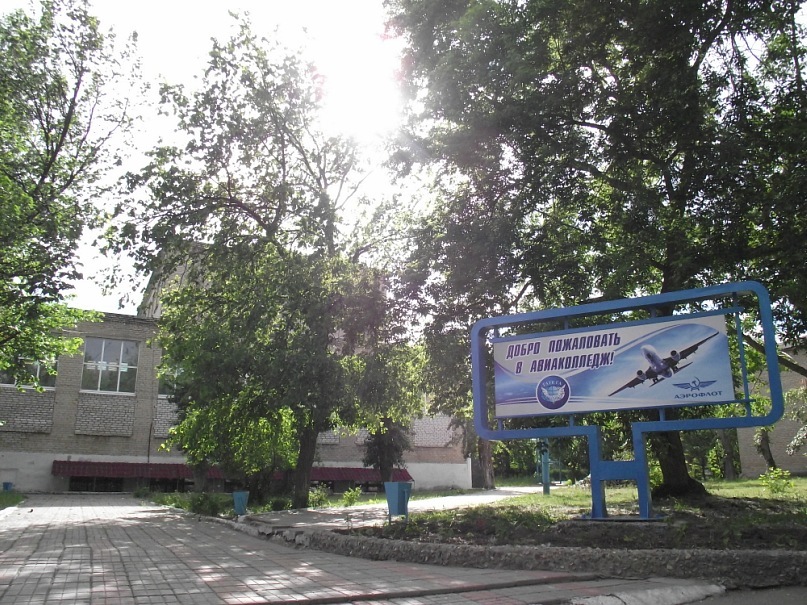 Колледж располагает одним кабинетом физики, который может вместить более 30 курсантов.
Рабочее место преподавателя оснащено персональным компьютером, документ- камерой, проектором, экраном, графопроектором и 3G USB- модемом.
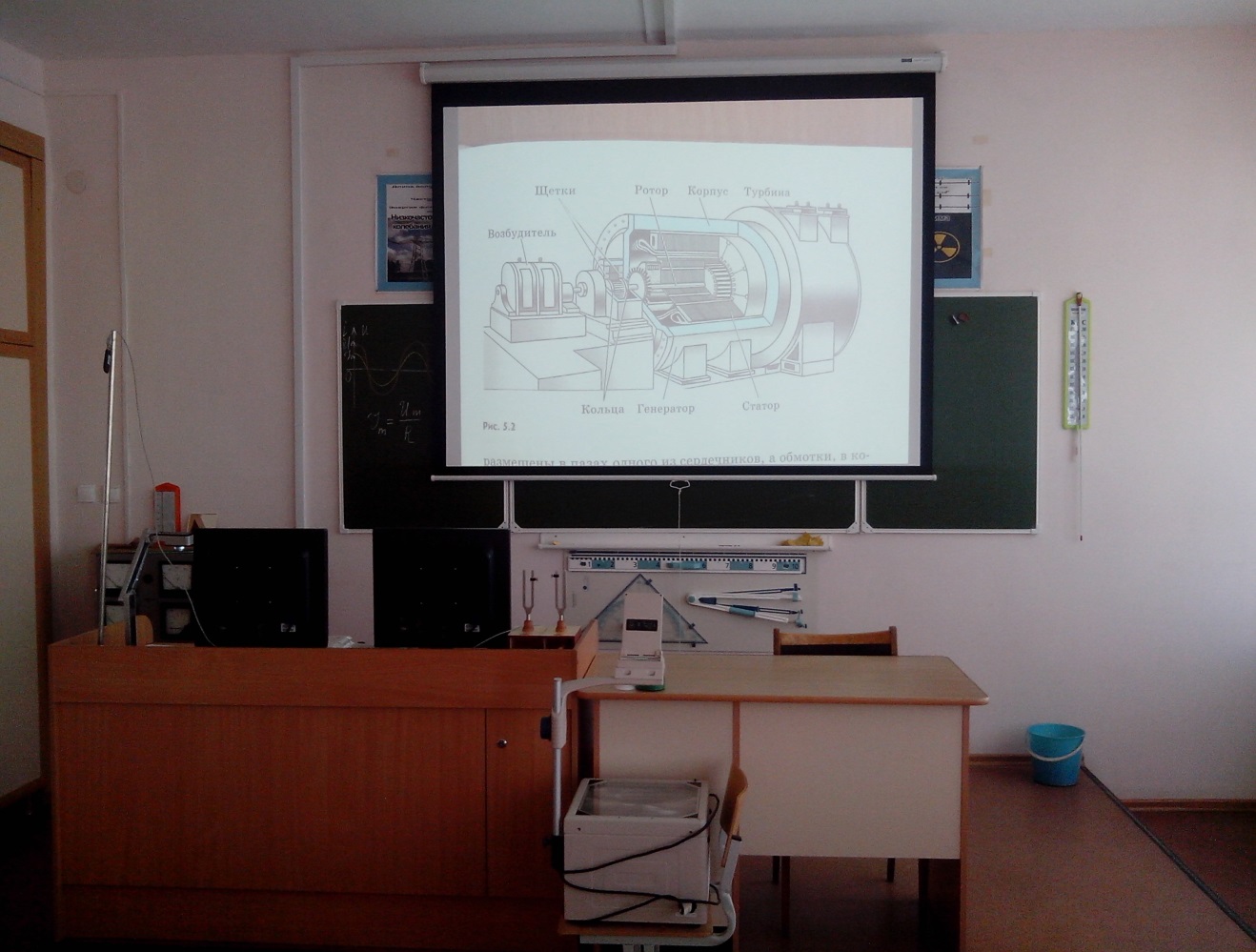 Кабинет предназначен для проведения лекционных занятий, а также- лабораторных и практических работ.
Лабораторное оборудование размещено в шкафах.
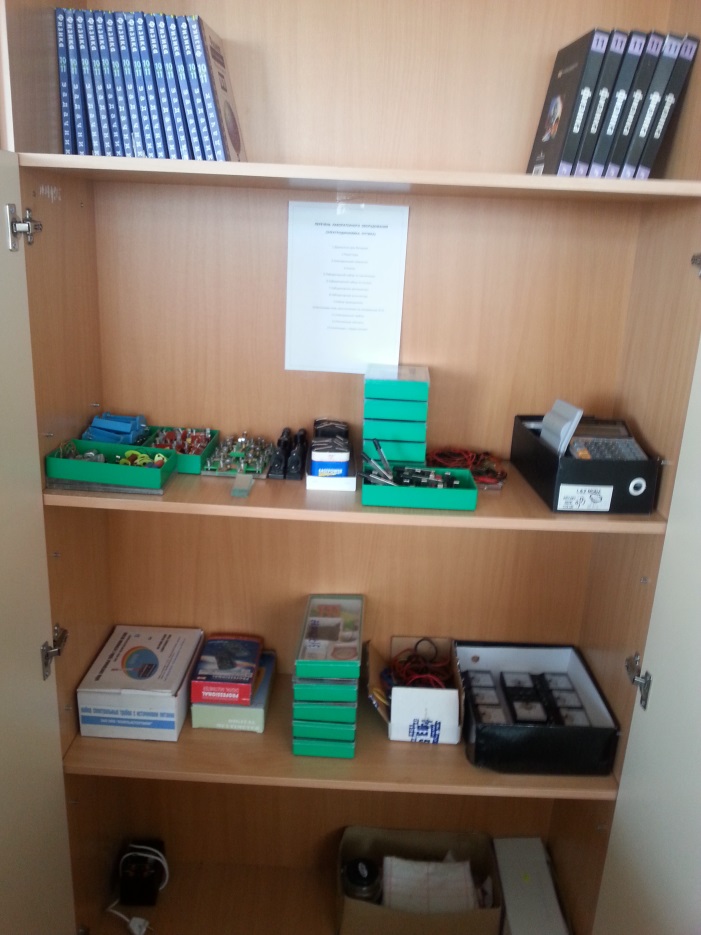 «Механика», «Молекулярная физика», «Термодинамика».
«Электромагнетизм», «Оптика».
Для проведения лабораторных работ по электродинамике и оптике к лабораторным столам подаётся переменное напряжение 35В, через электрораспределительный щит.
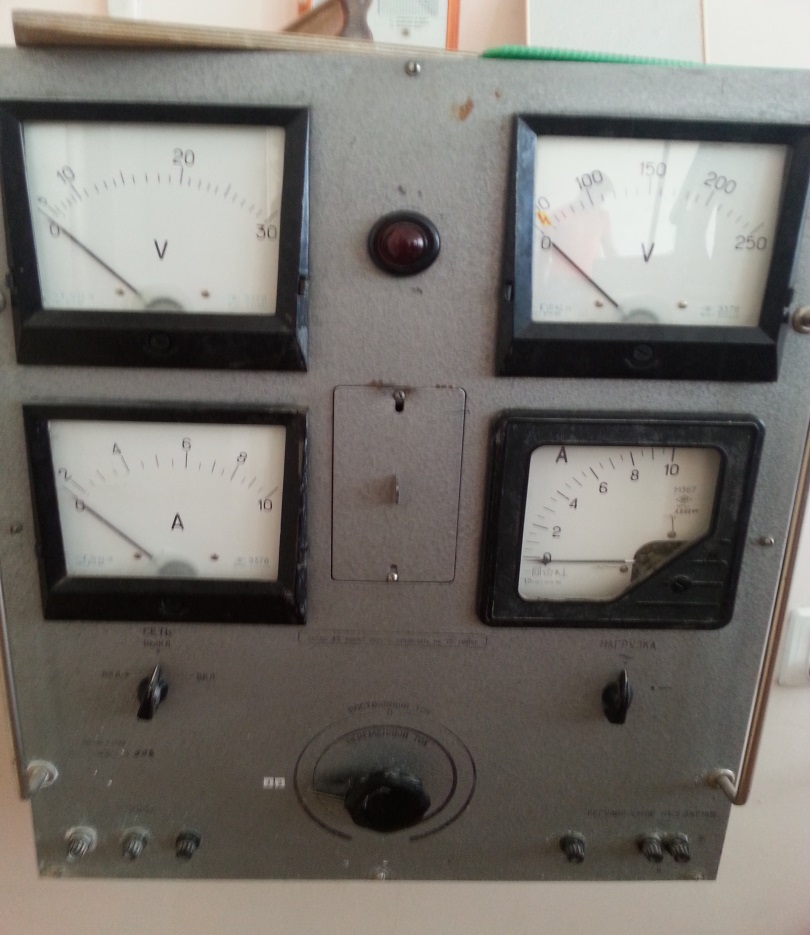 Это видеотека и слайды для документ- камеры и графопроэктора.
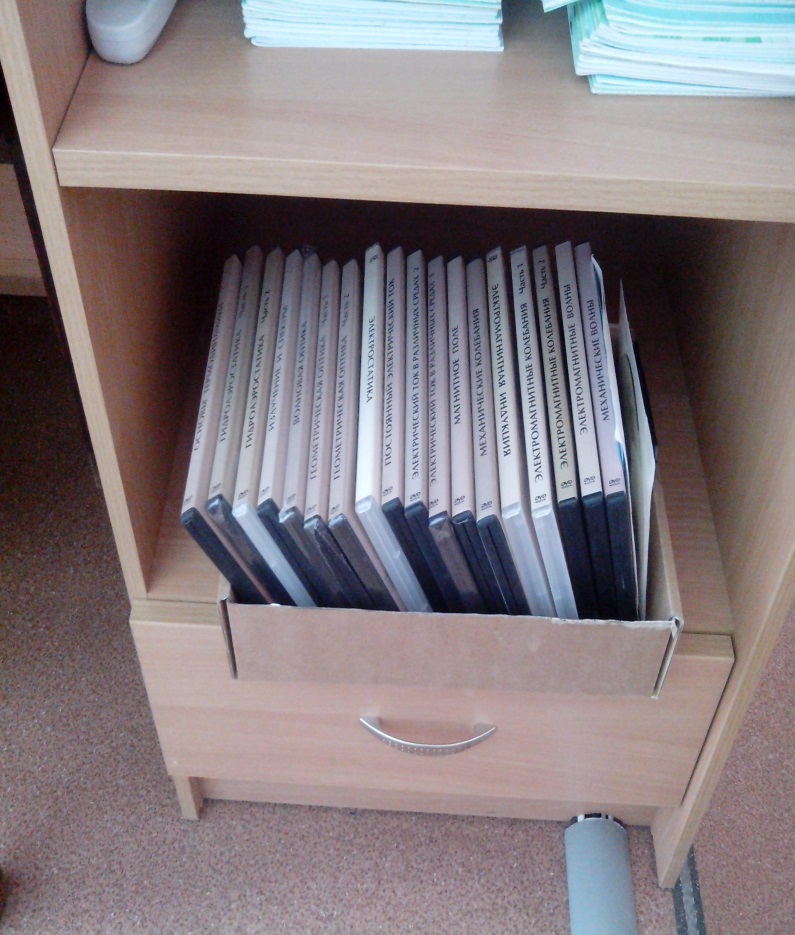 Кабинет пополнен комплектами ламинированных таблиц по всем темам школьного курса физики.
В методическом уголке собраны: методическая литература, справочники, раздаточный материал, энциклопедия «Юный физик», учебники, задачники, дополнительная литература как для преподавателя так и для курсантов.